De kracht van het gevoel
Welkom in de oerprovincie Drenthe
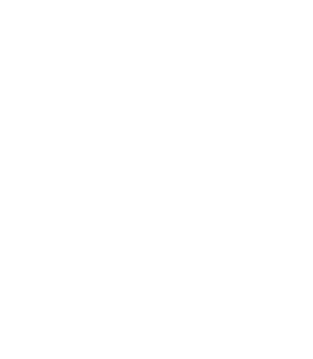 nieuw
oud
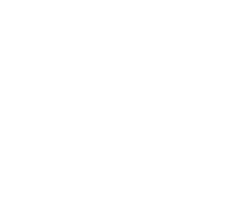 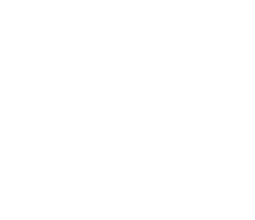 ?
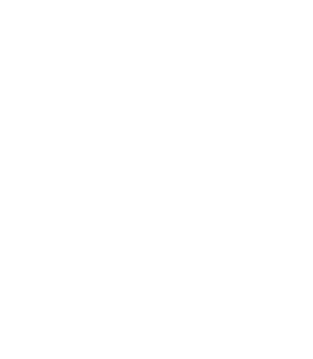 !
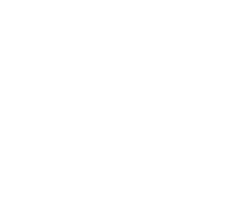 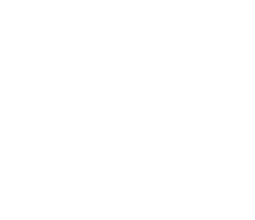 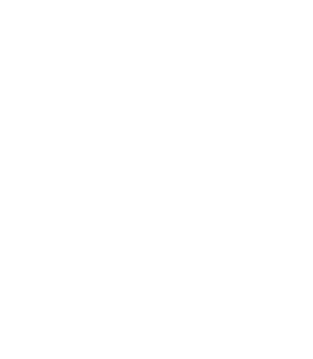 Balans tussen  feminine en masculine
Masculine
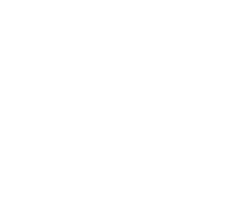 Feminine
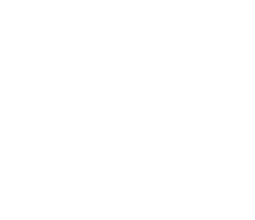 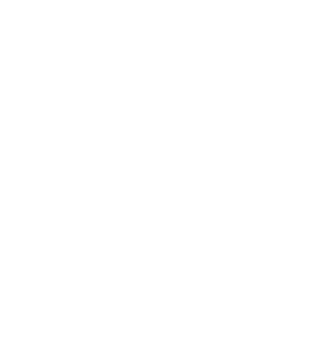 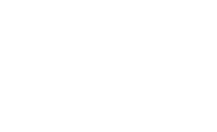 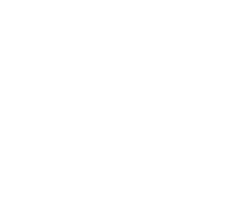 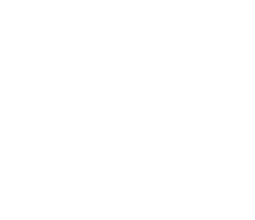 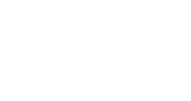 3
2
1
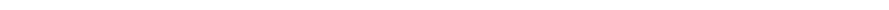 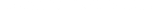 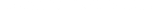 “ het voelt niet meer goed”
“maar hoe vertel ik dat nou ?”
De kracht van het gevoel
Veel plezier in de oerprovincie Drenthe